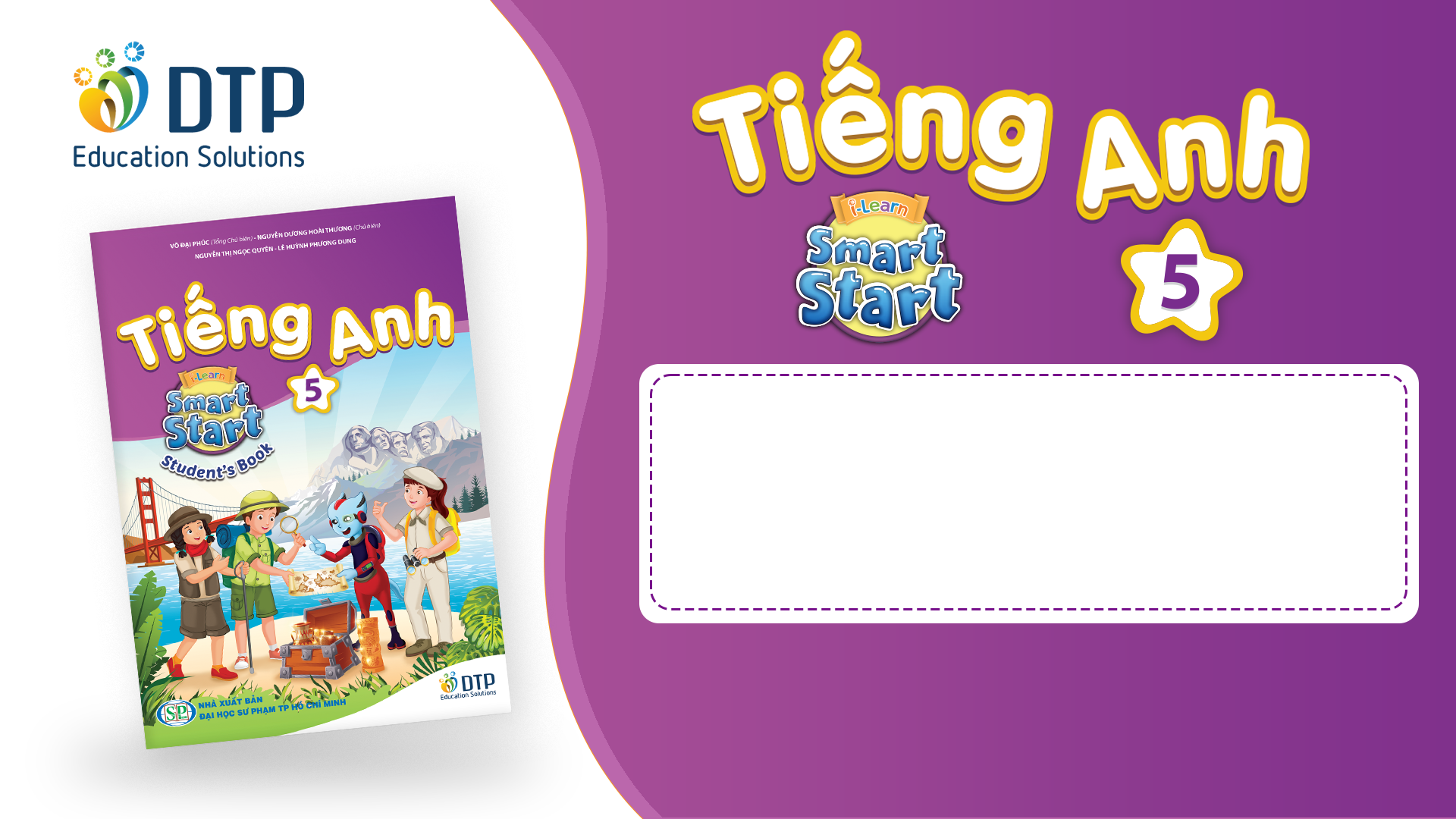 Unit 4: Travel
Lesson 4.3
Page 59
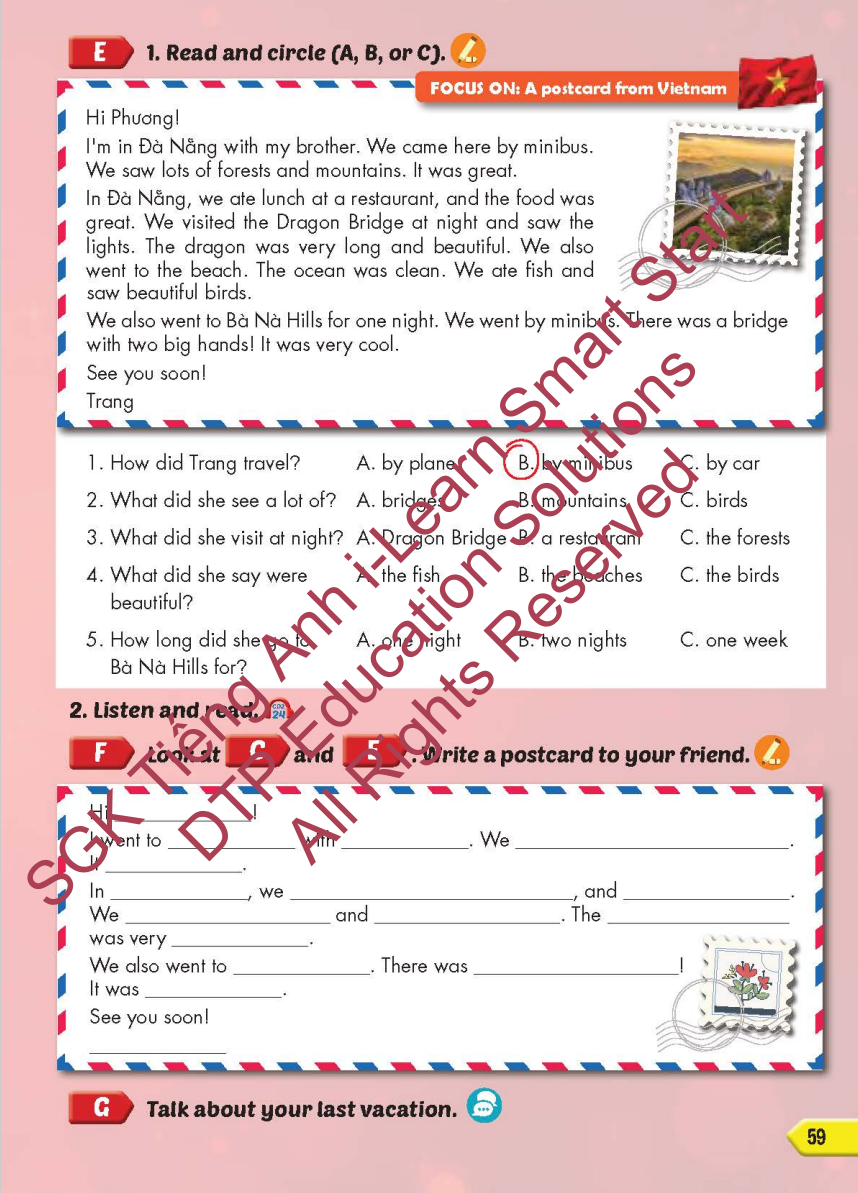 Lesson Outline
Warm-up
Practice
Speaking
Consolidation
Wrap-up
Objectives
By the end of this lesson, students will be able to…

Reading: a postcard from Vietnam.
Writing: complete a postcard
Speaking: Talk about their last vacation.
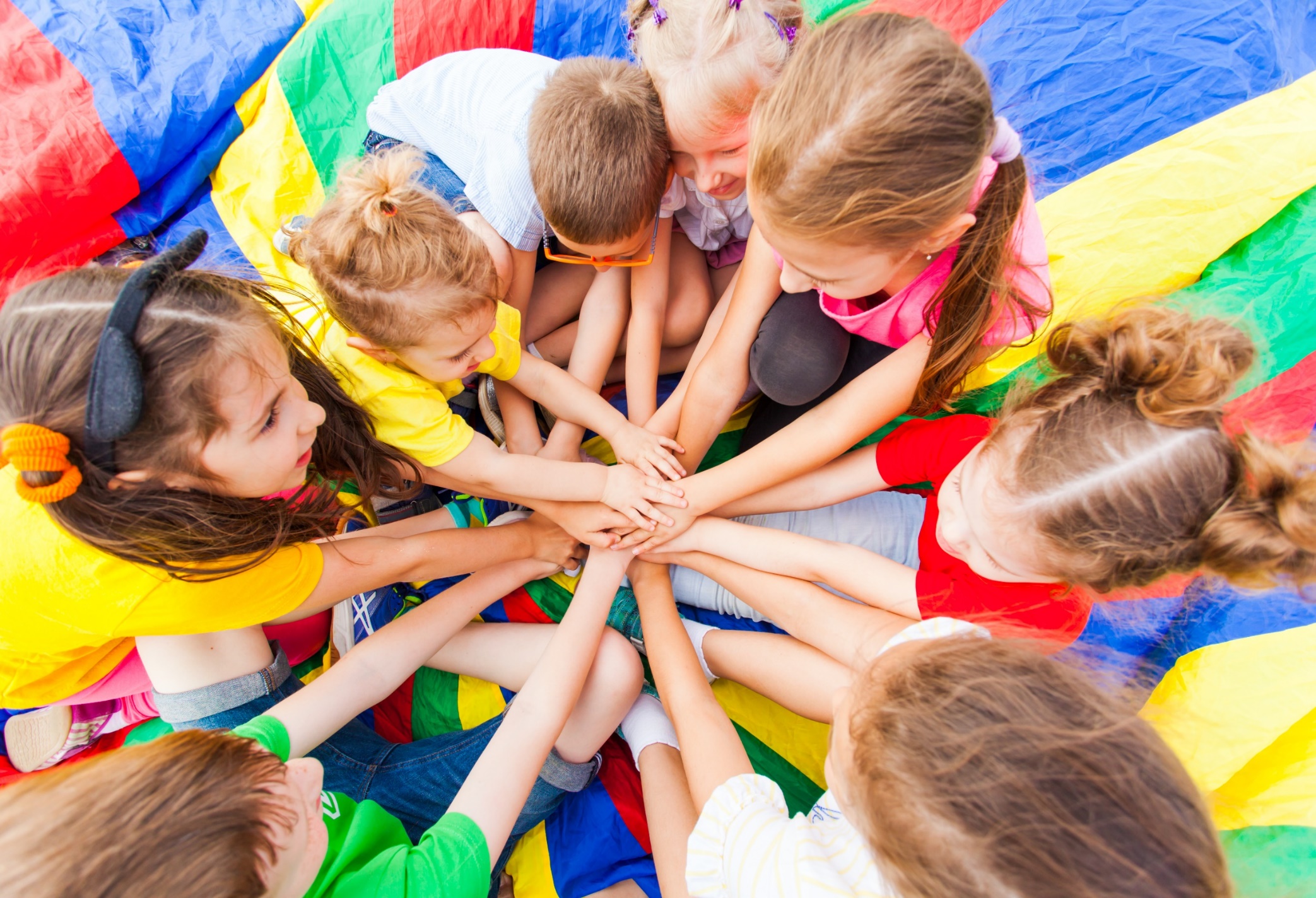 WARM-UP
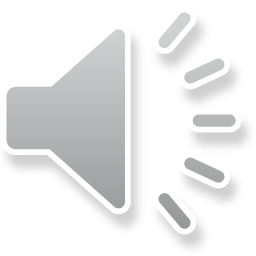 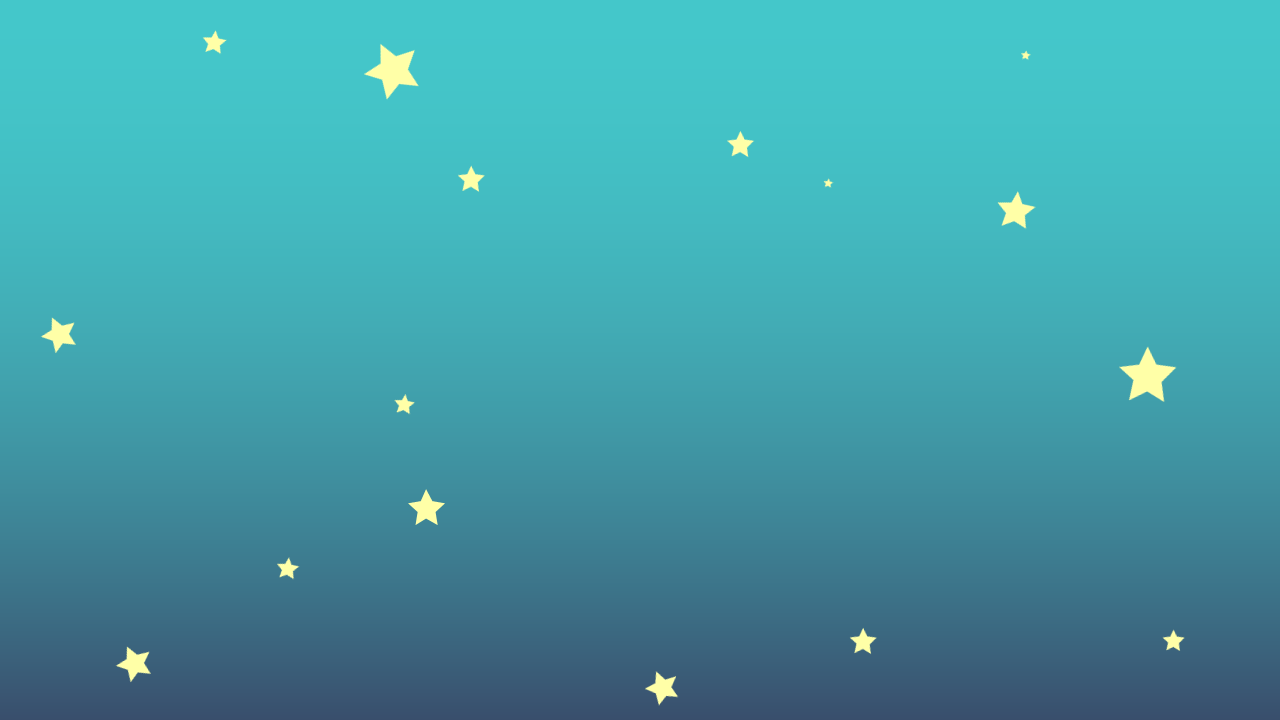 LẮP RÁP TÊN LỬA
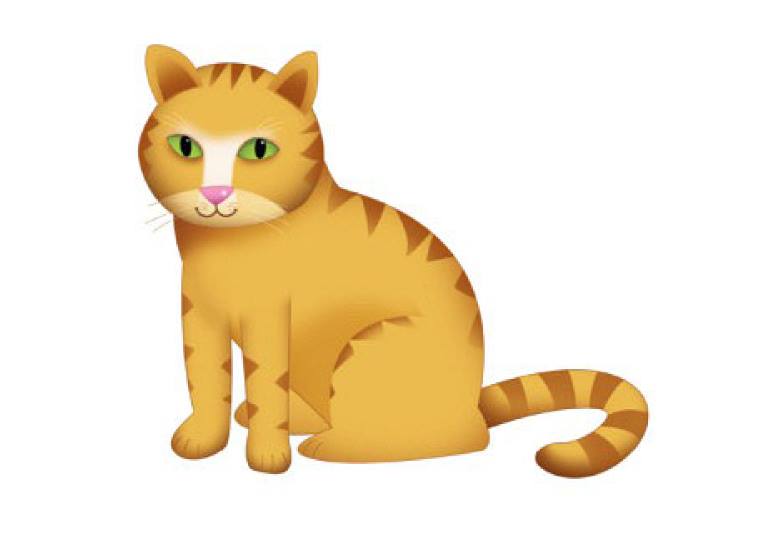 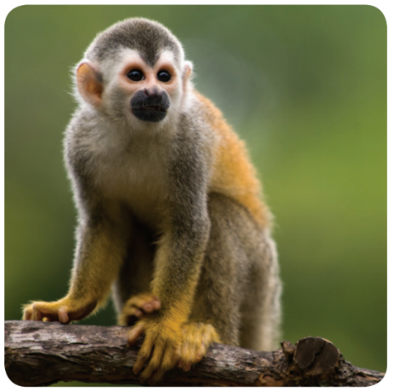 PLAY
Monkey
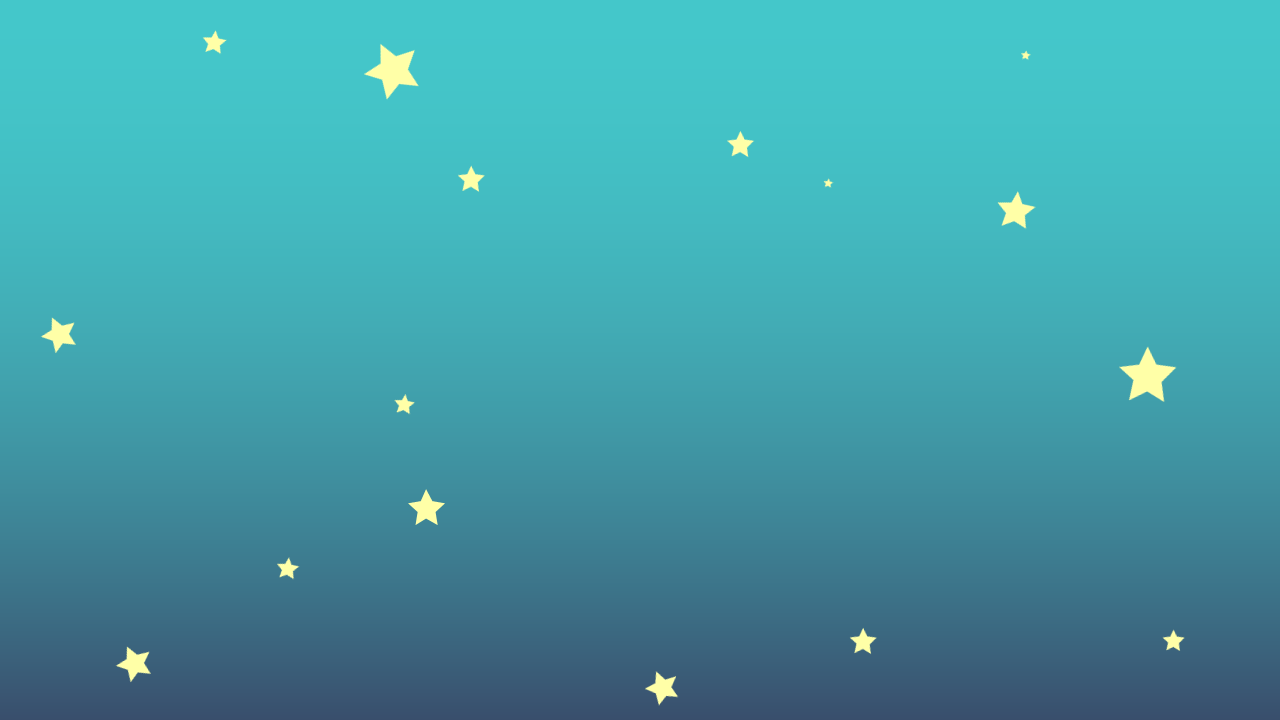 C
D
A
B
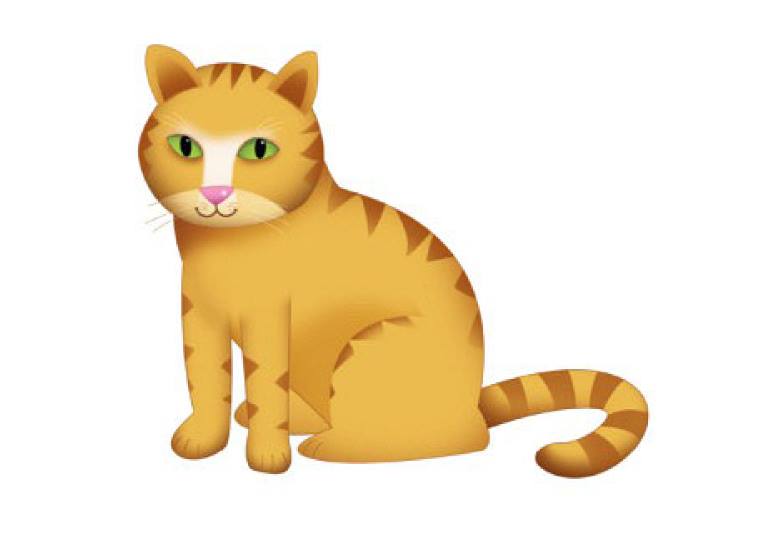 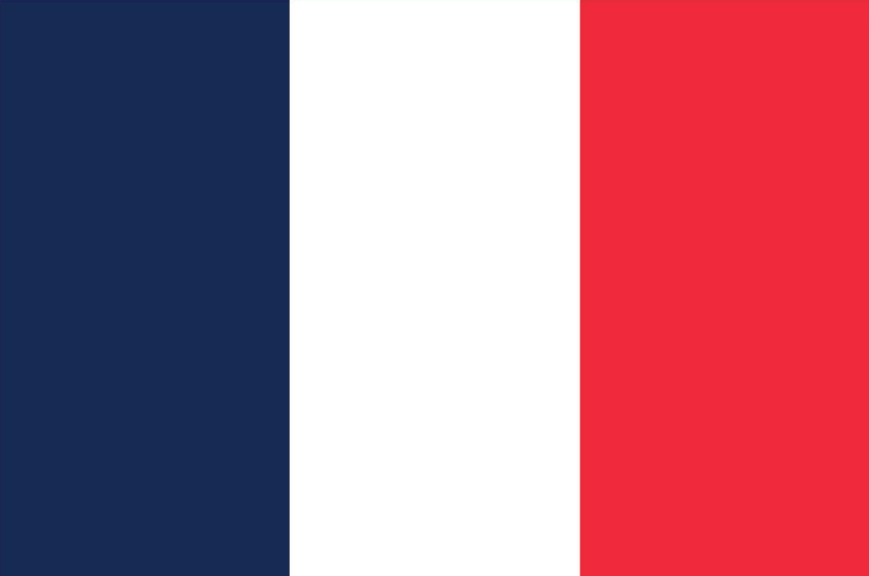 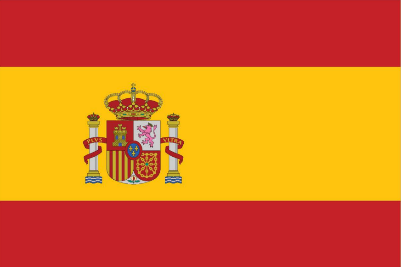 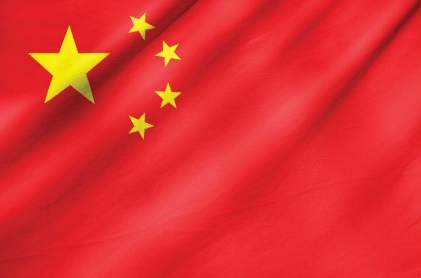 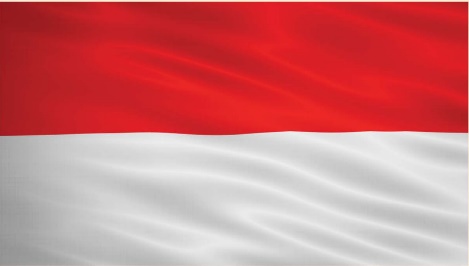 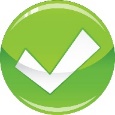 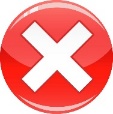 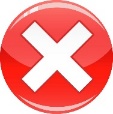 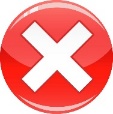 China
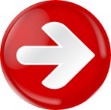 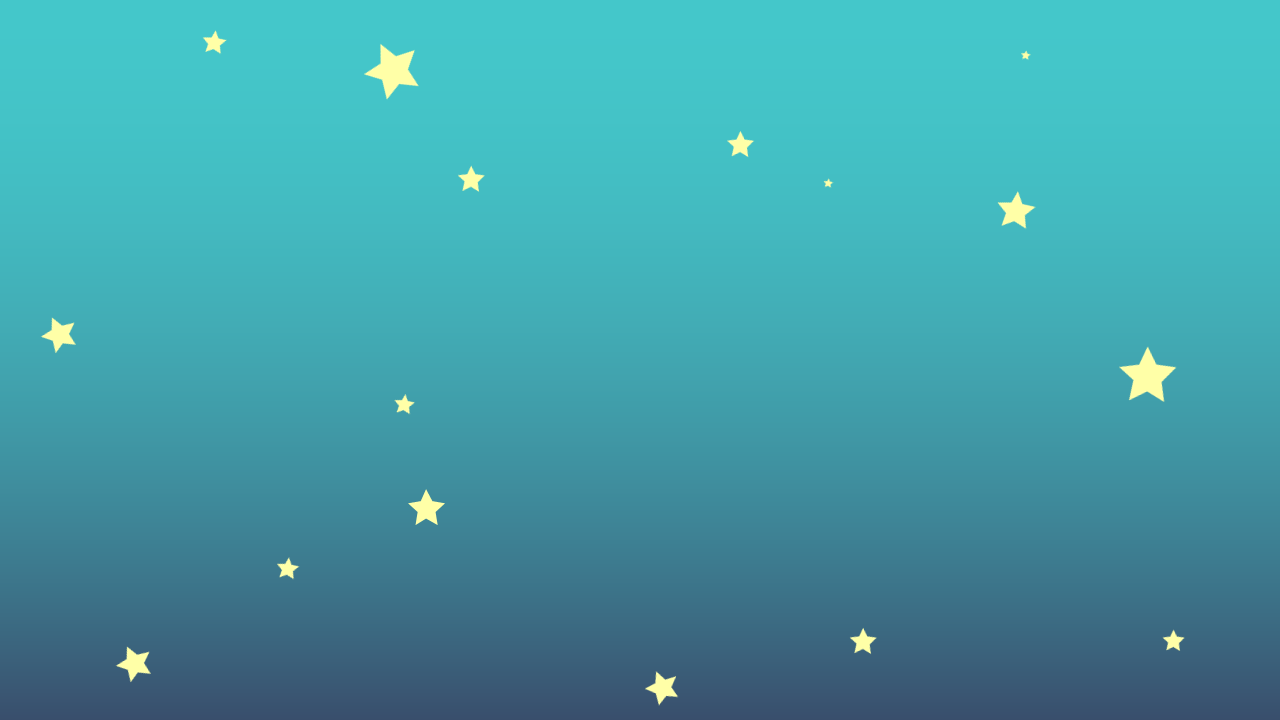 C
D
A
B
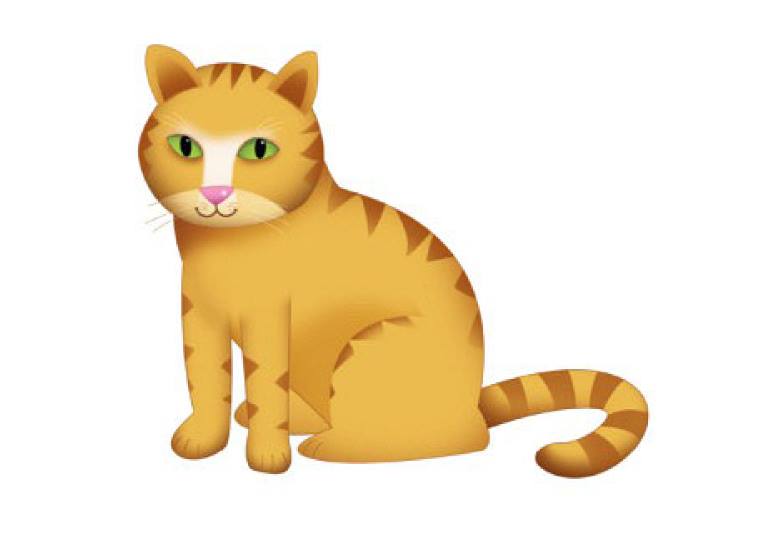 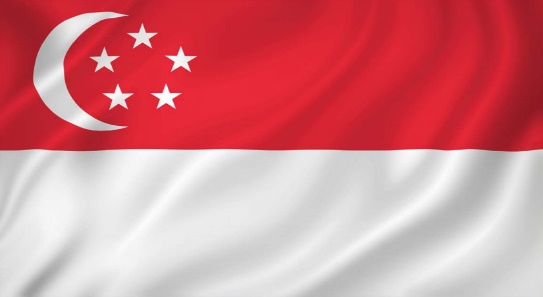 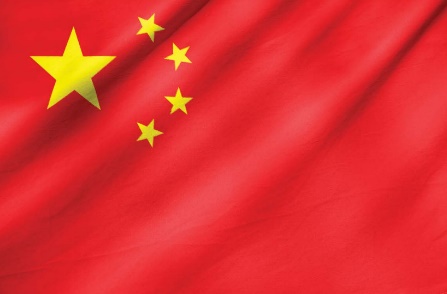 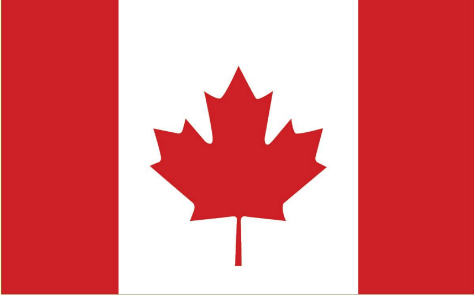 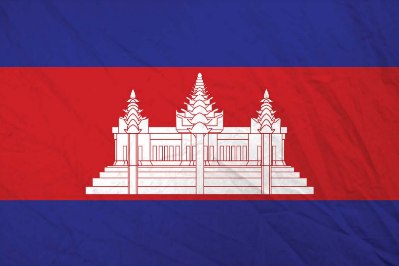 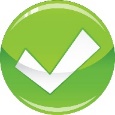 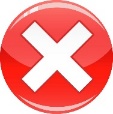 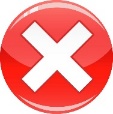 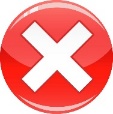 Cambodia
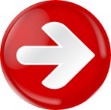 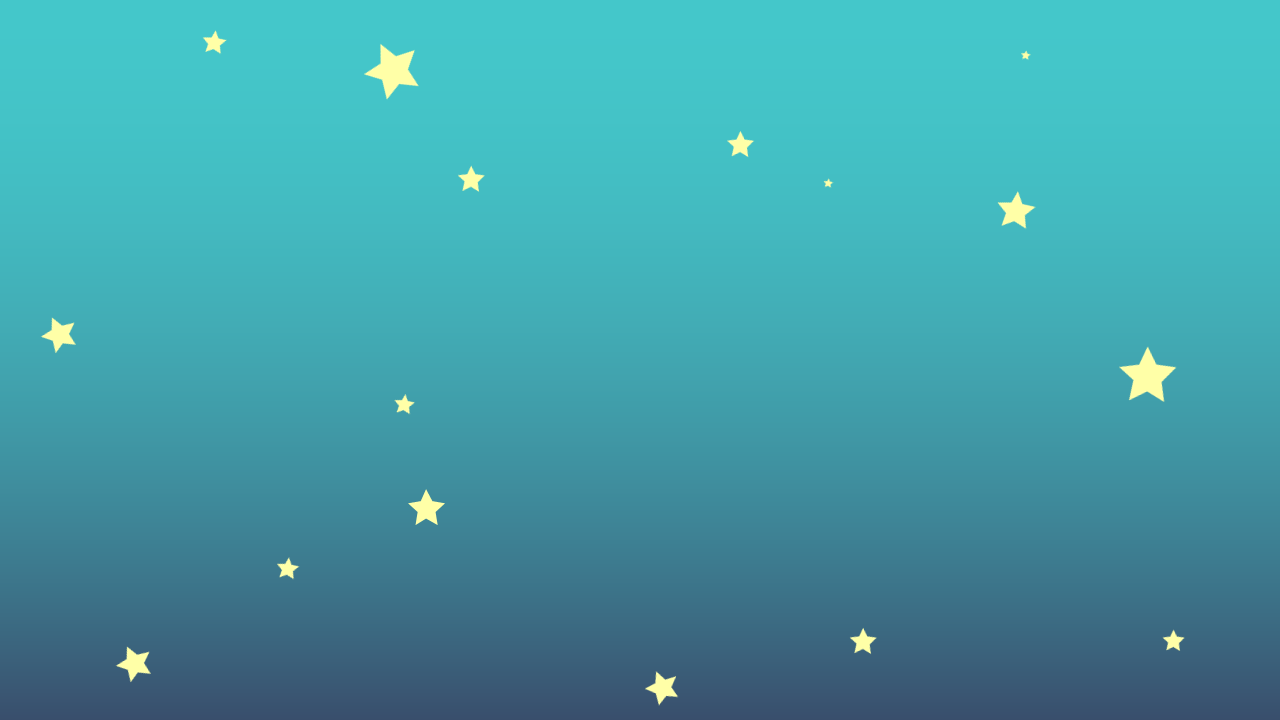 C
D
A
B
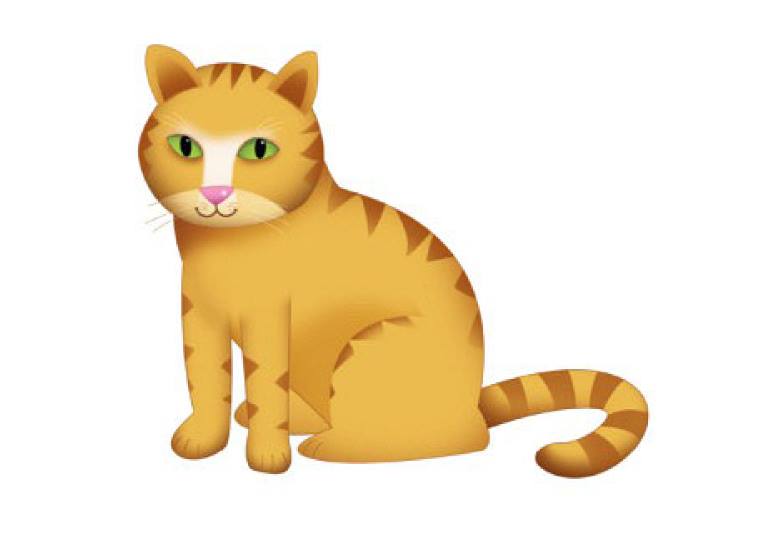 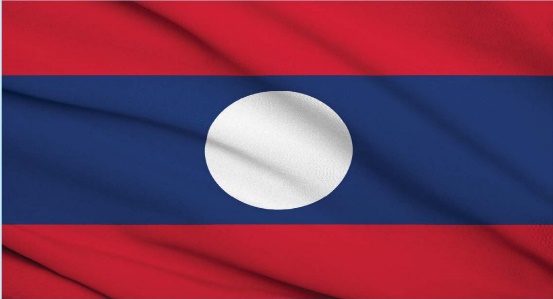 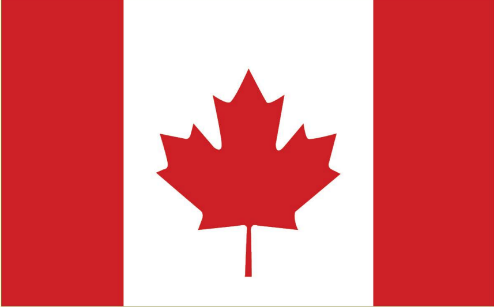 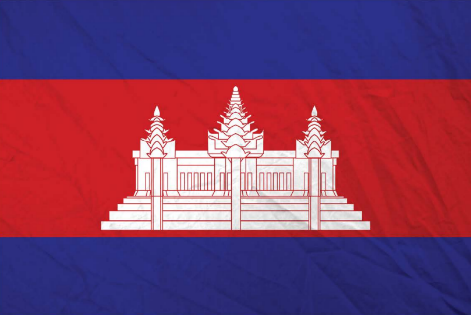 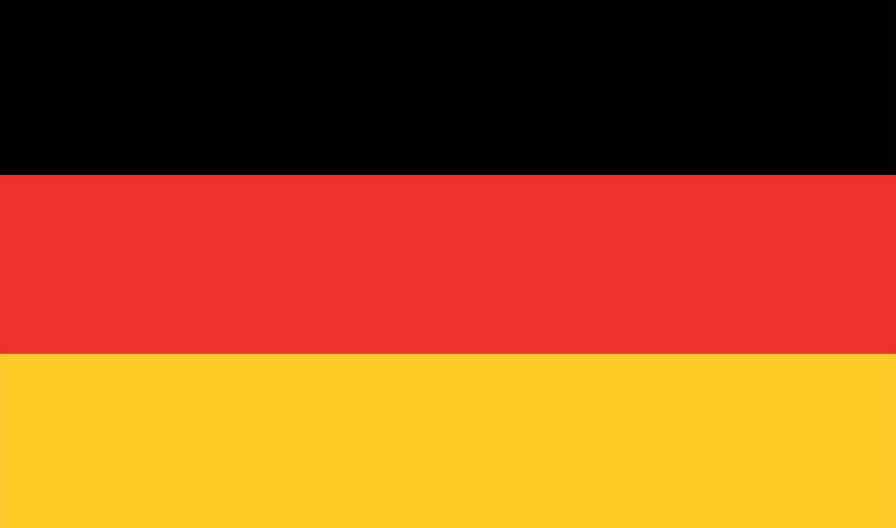 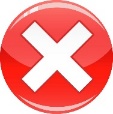 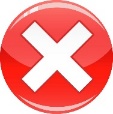 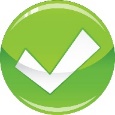 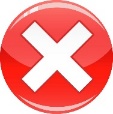 Laos
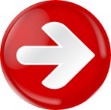 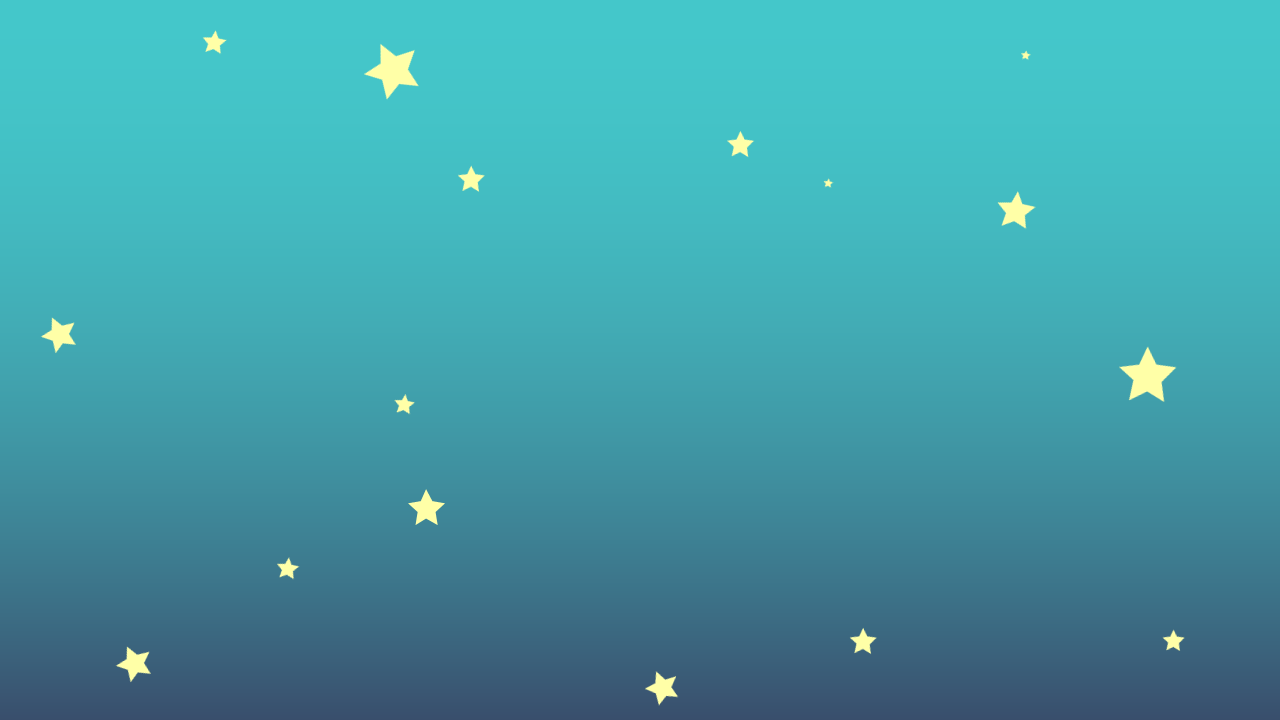 C
D
A
B
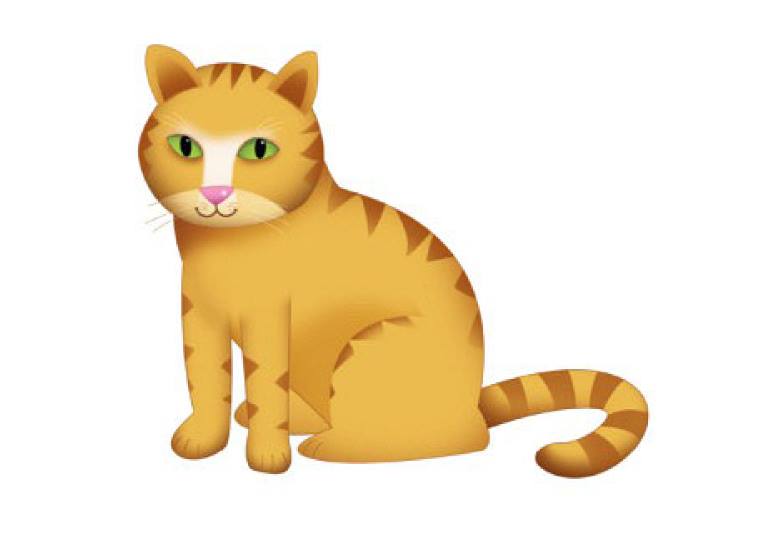 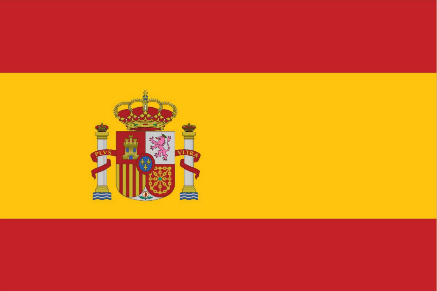 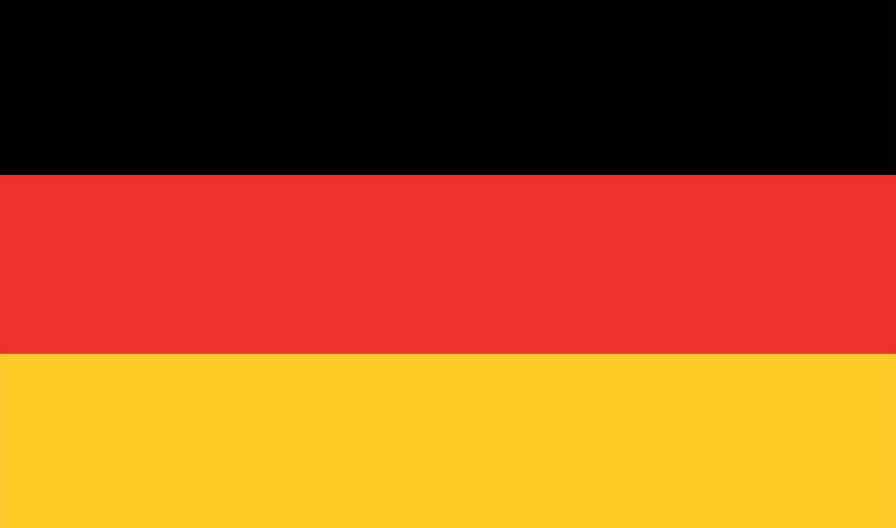 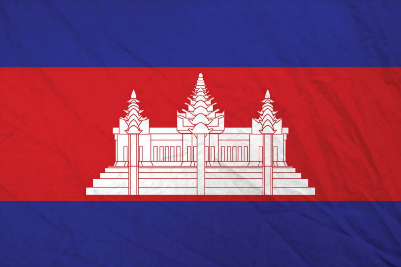 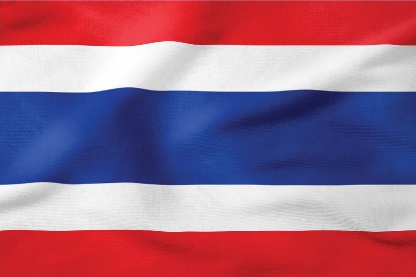 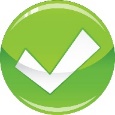 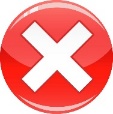 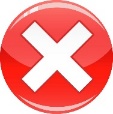 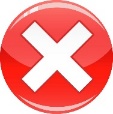 Thailand
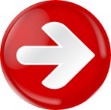 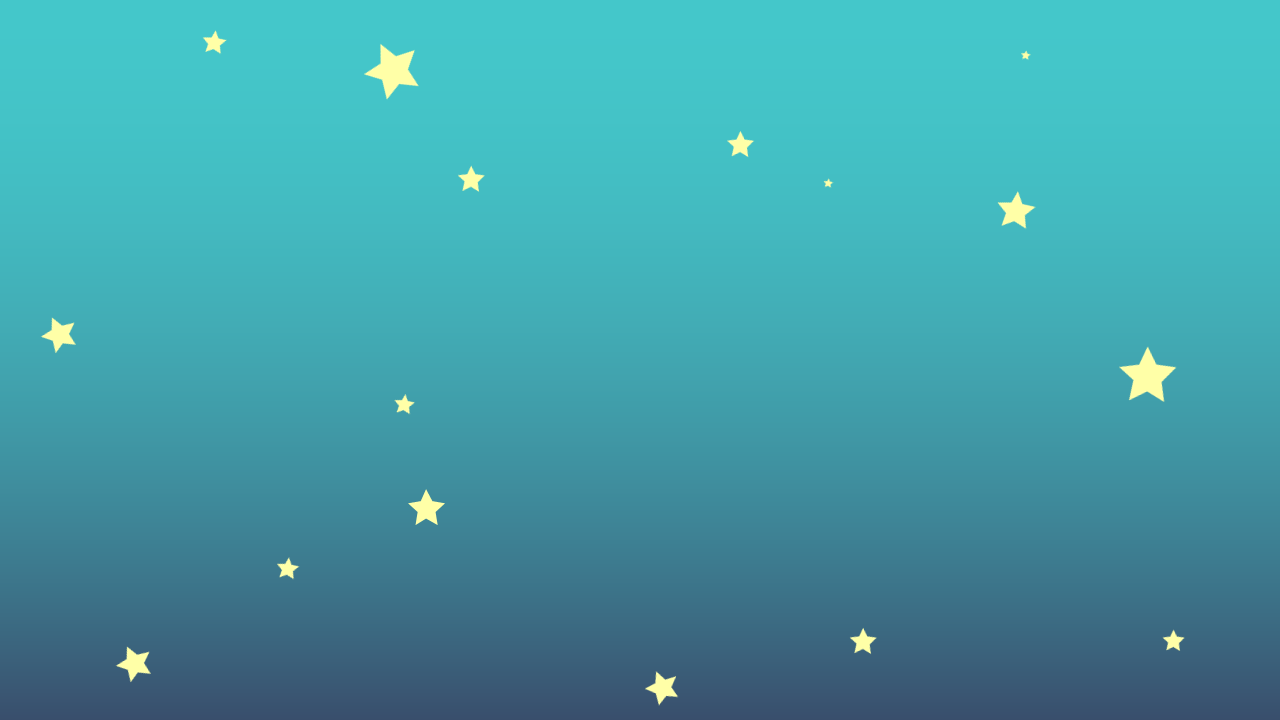 C
D
A
B
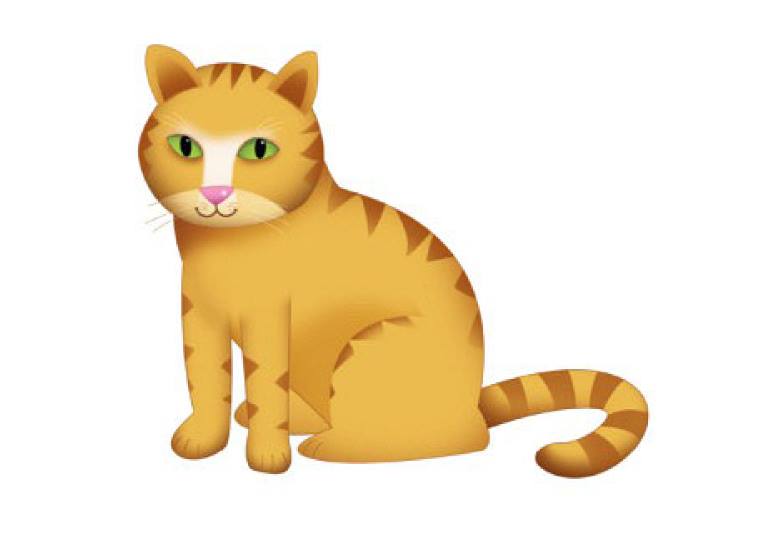 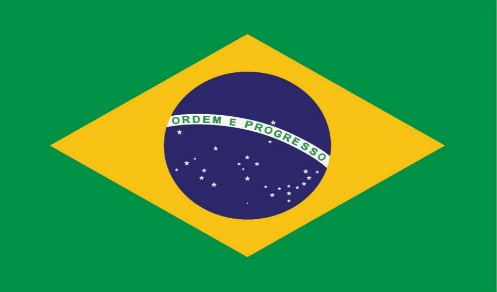 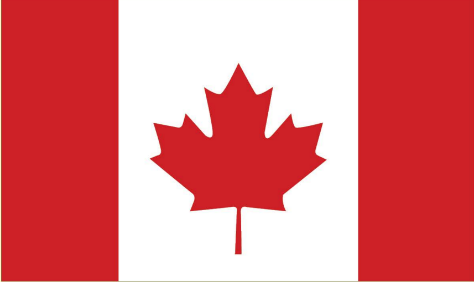 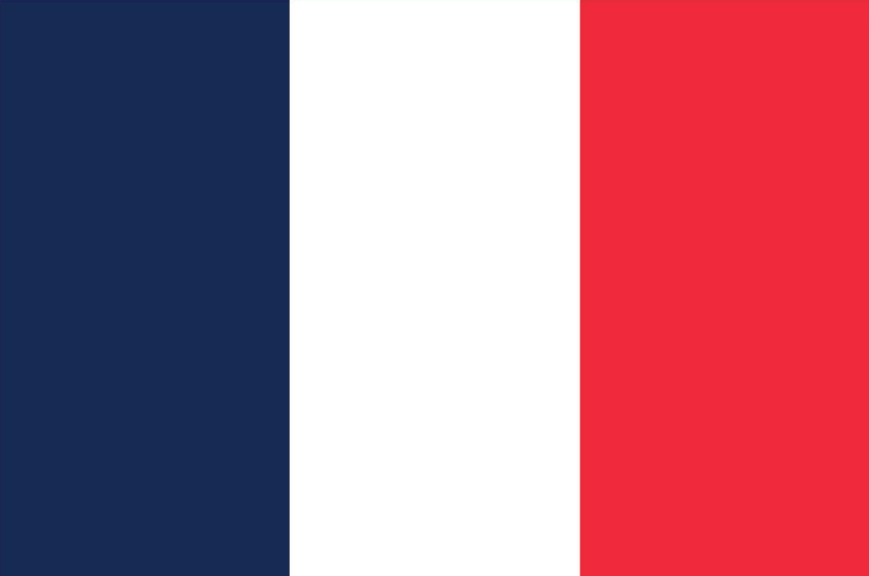 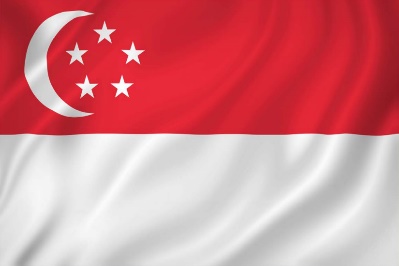 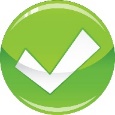 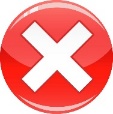 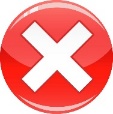 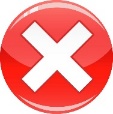 Singapore
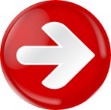 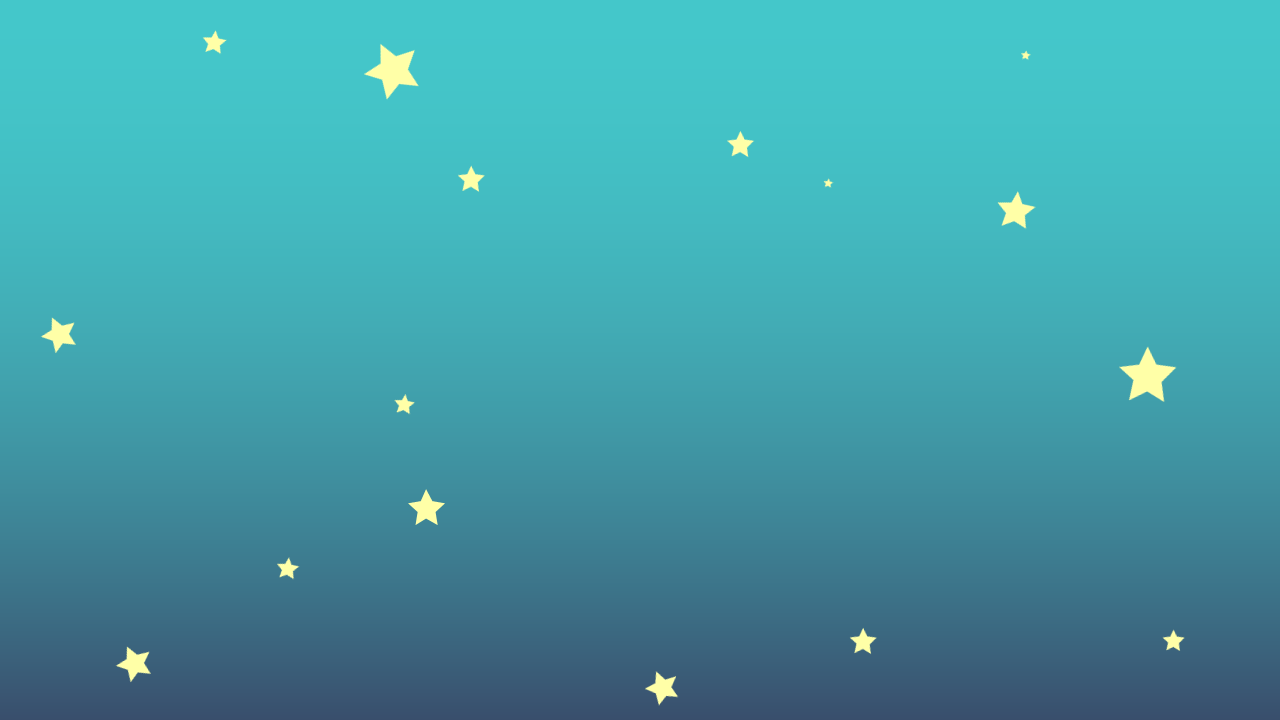 C
D
A
B
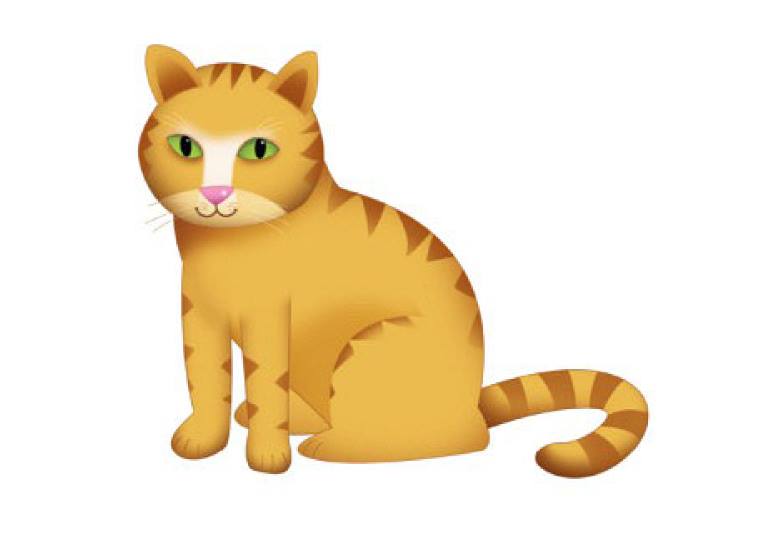 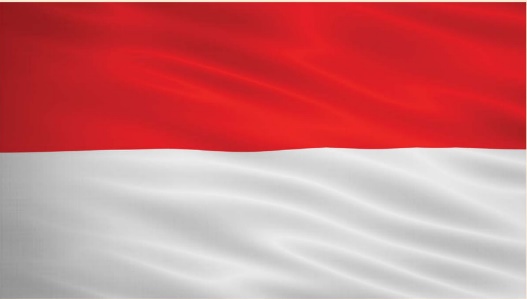 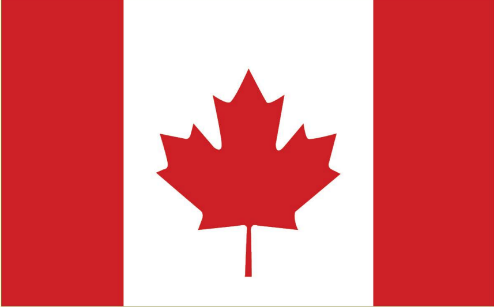 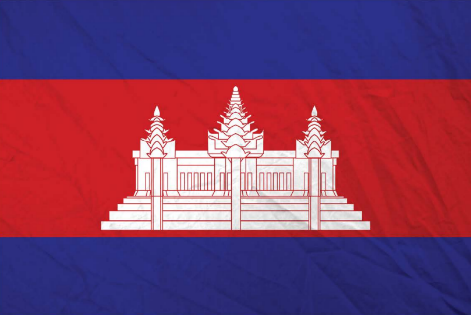 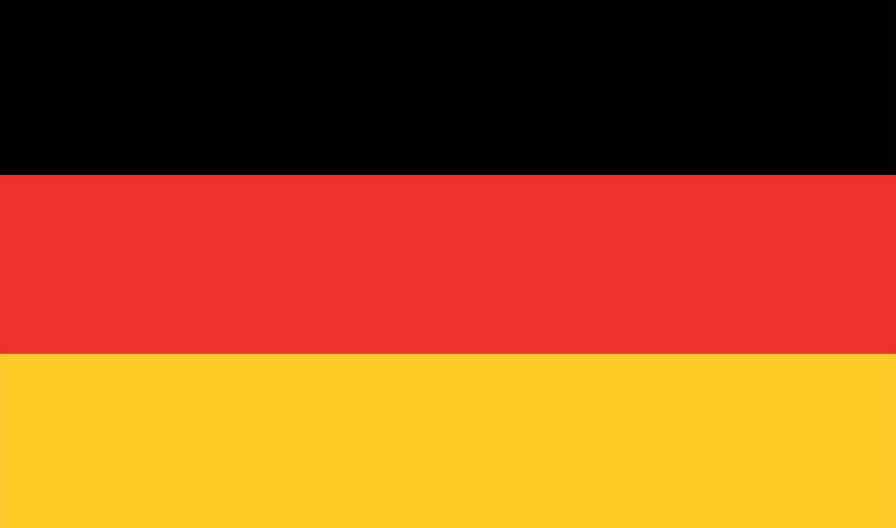 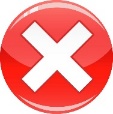 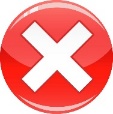 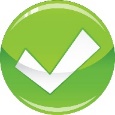 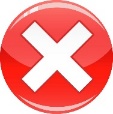 Indonesia
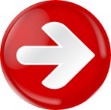 It’s time to learn …
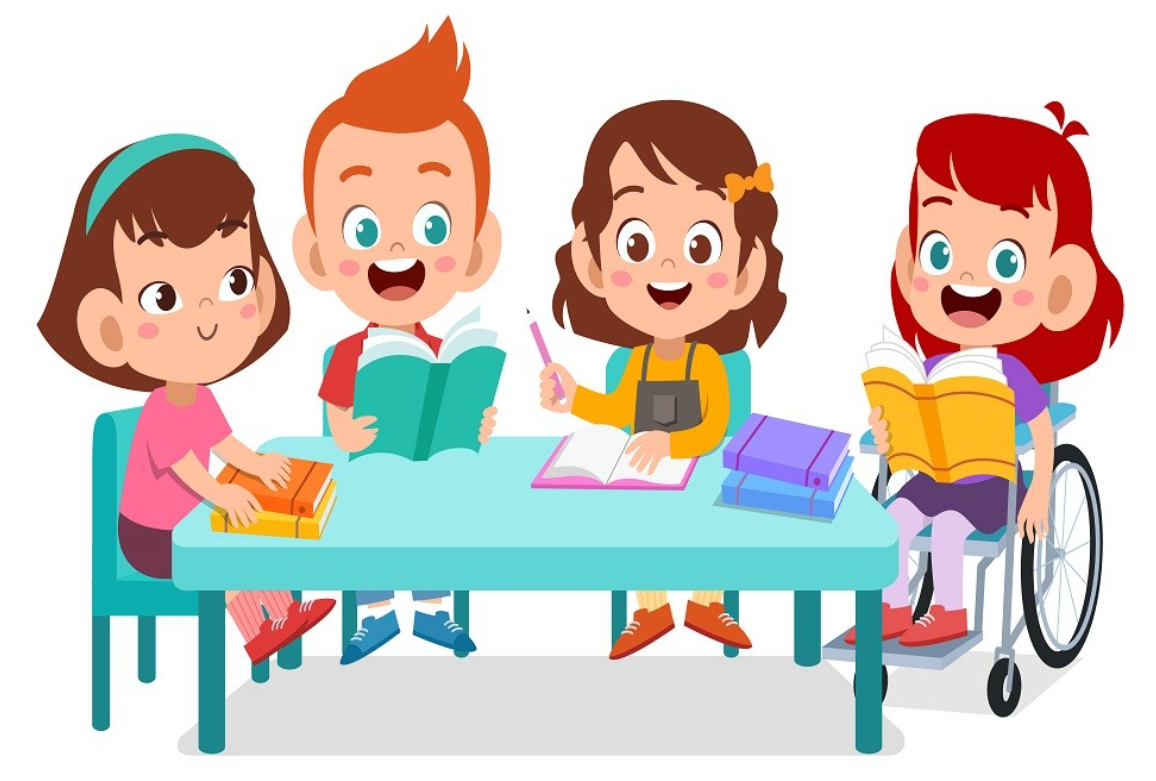 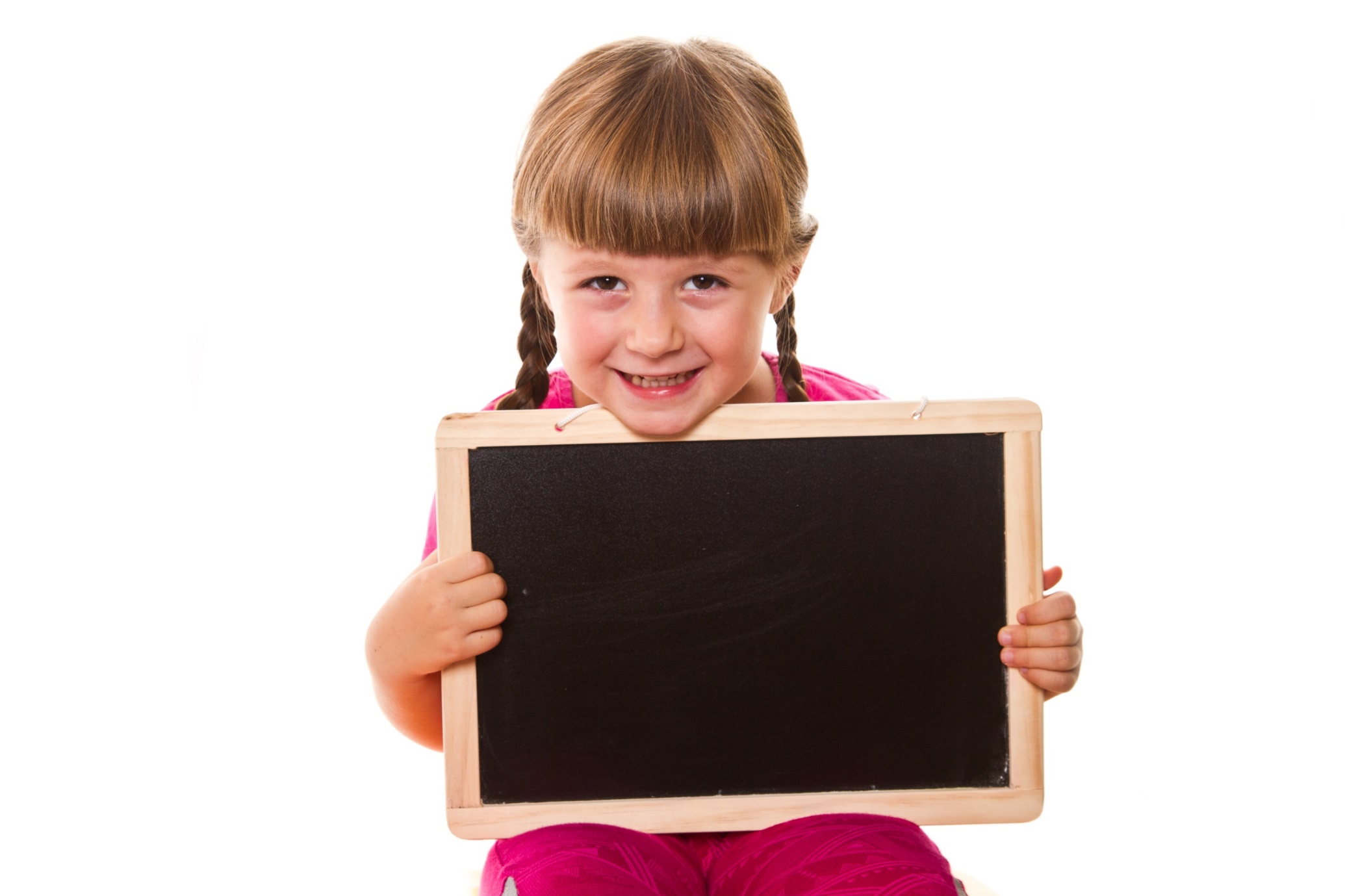 Practice
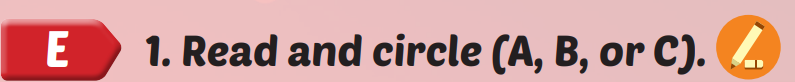 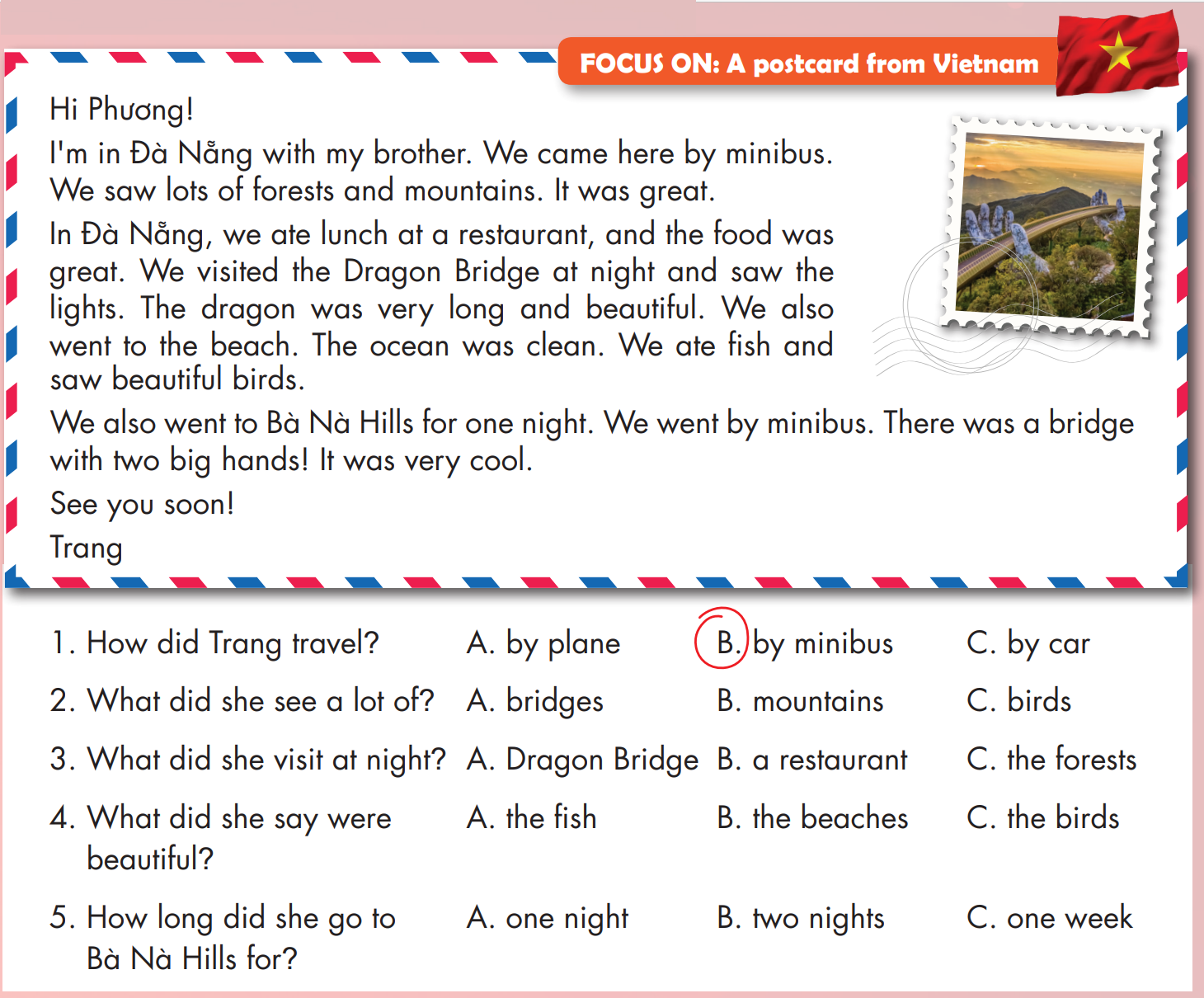 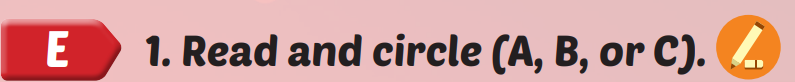 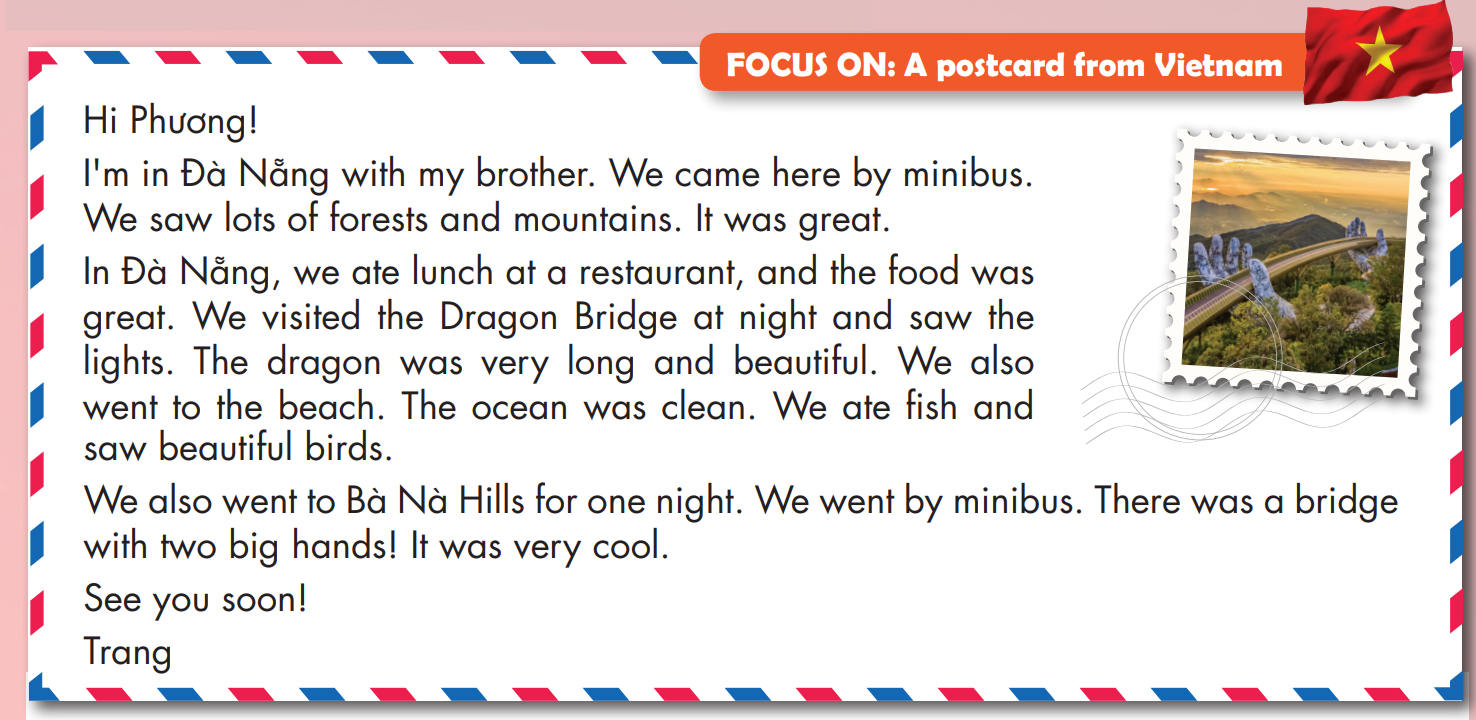 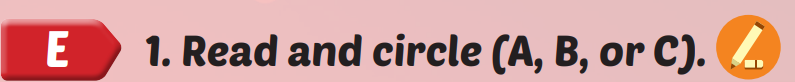 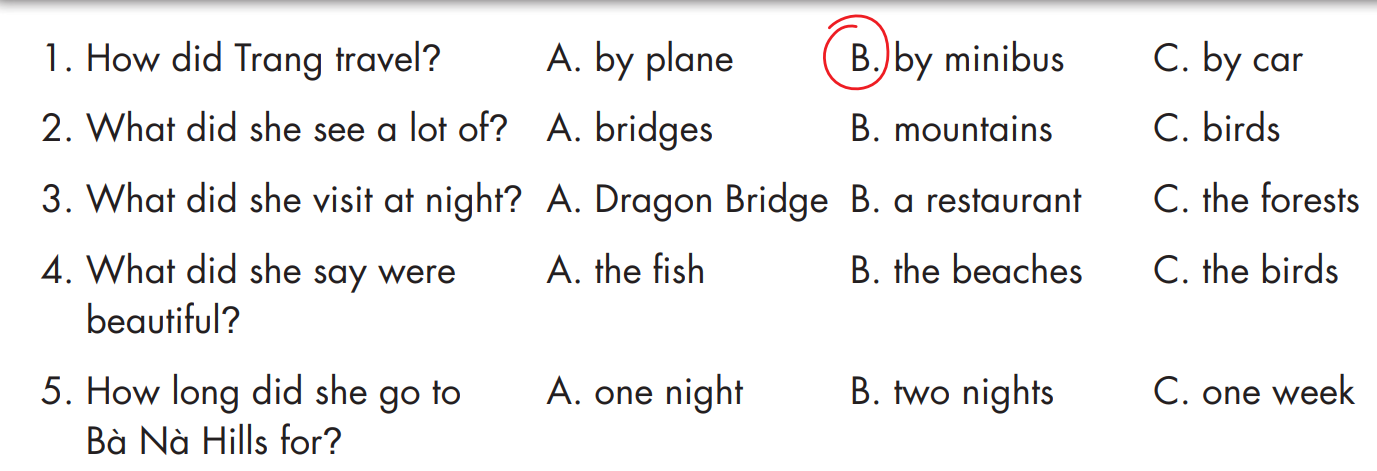 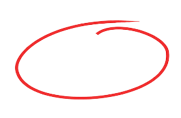 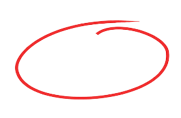 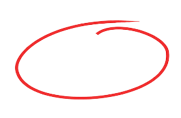 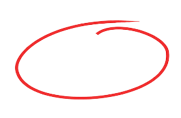 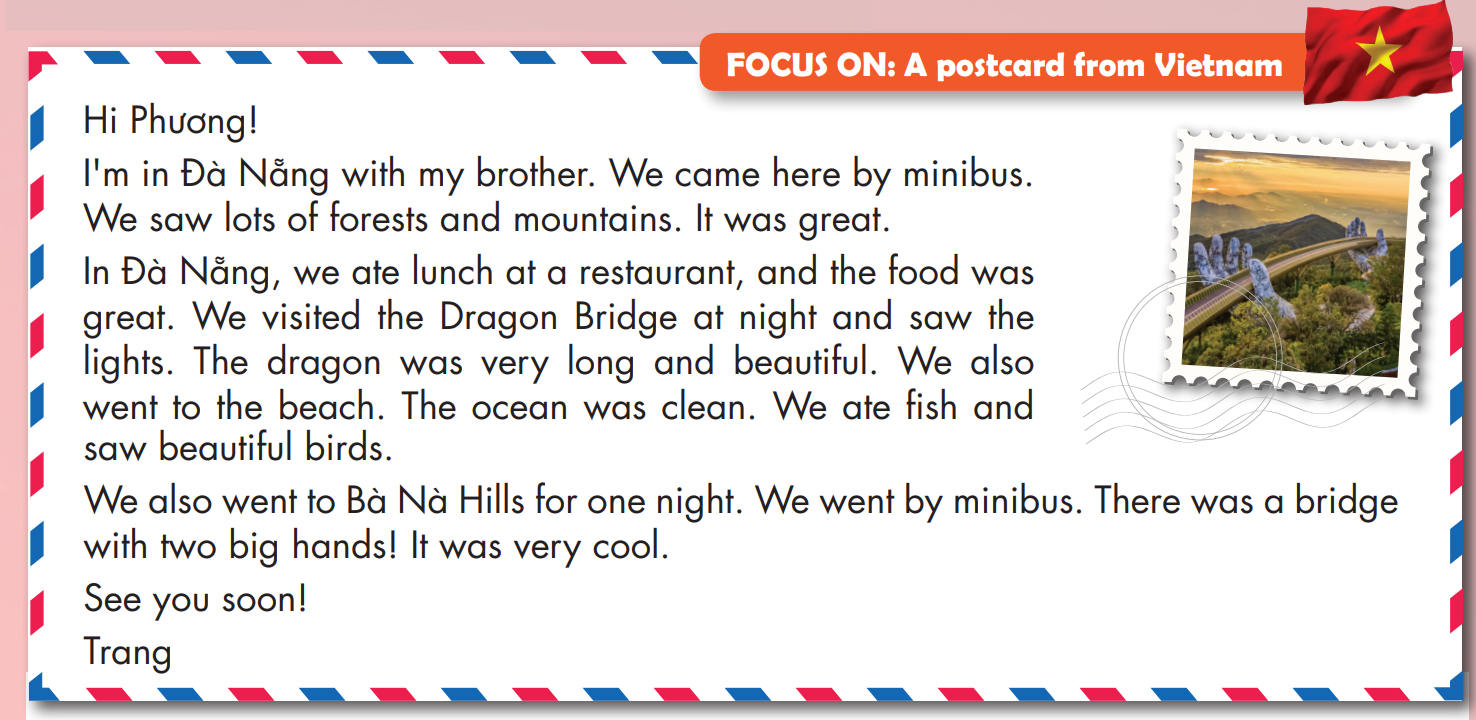 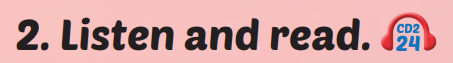 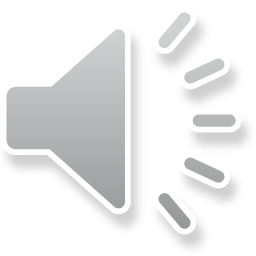 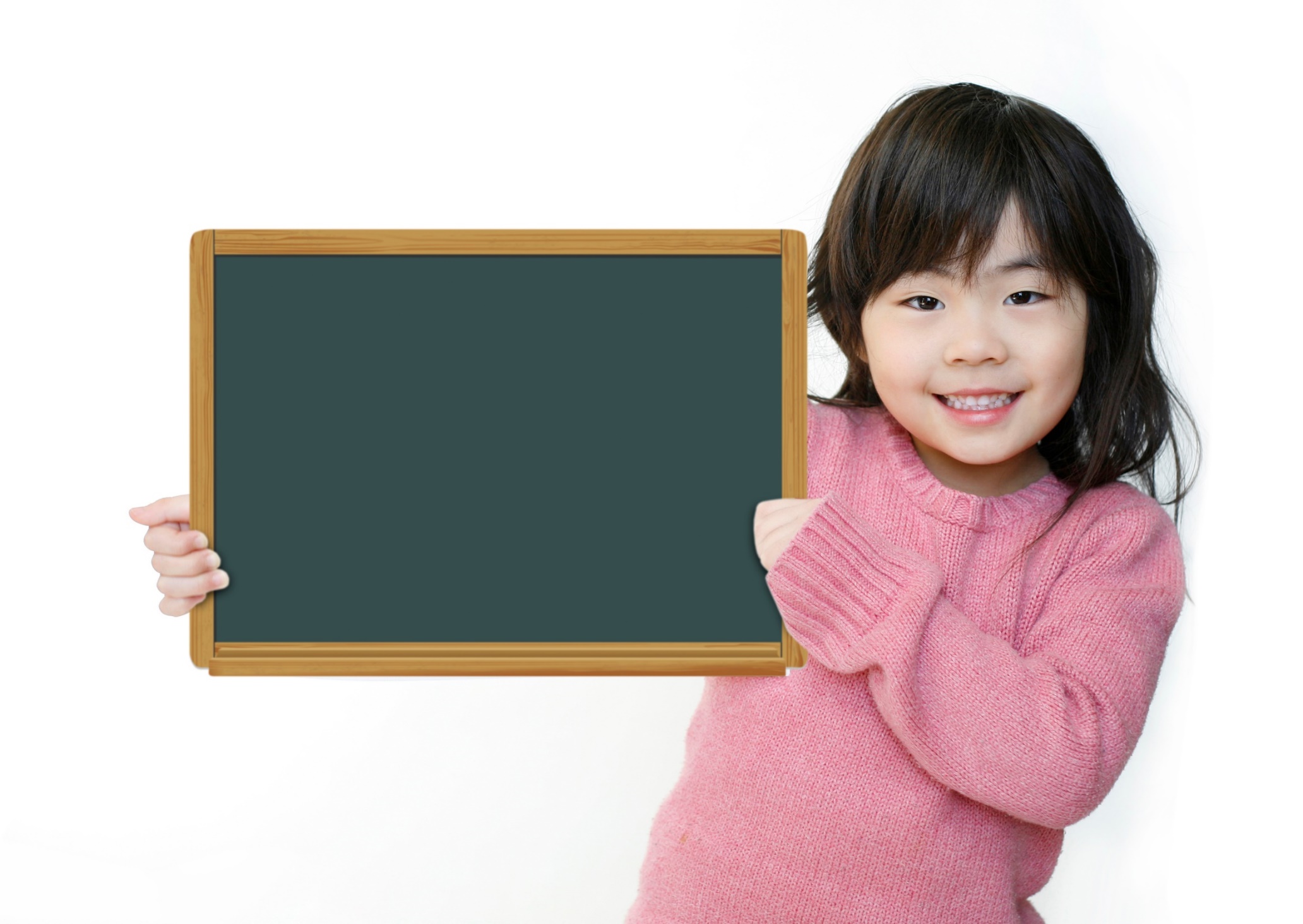 Production
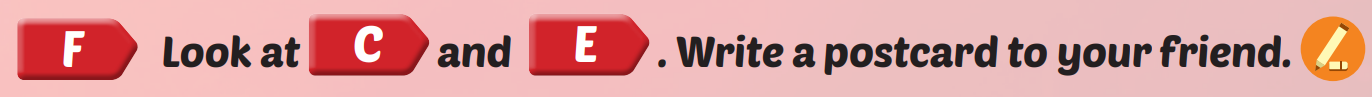 1. What's your friend's name?
2. Where did you go?
3. Who did you go with?
4. What did you do there?
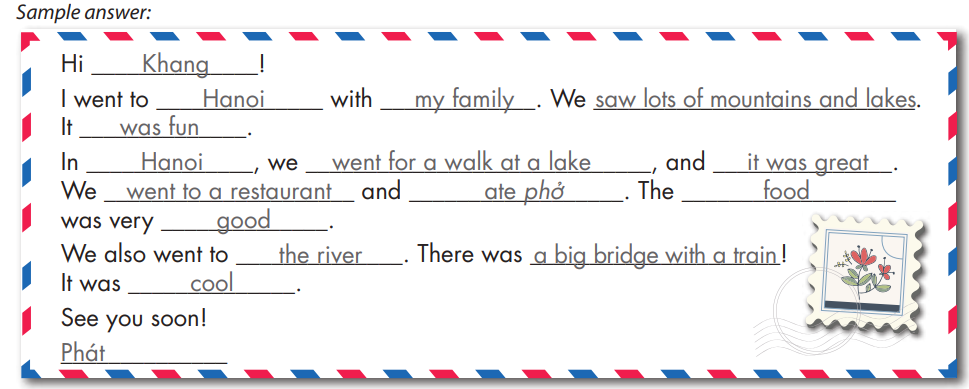 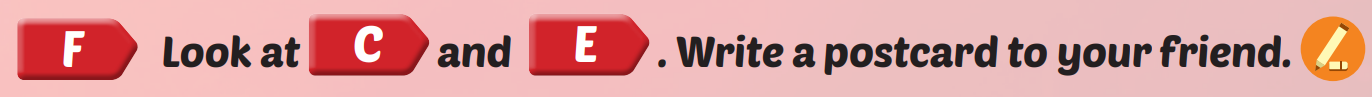 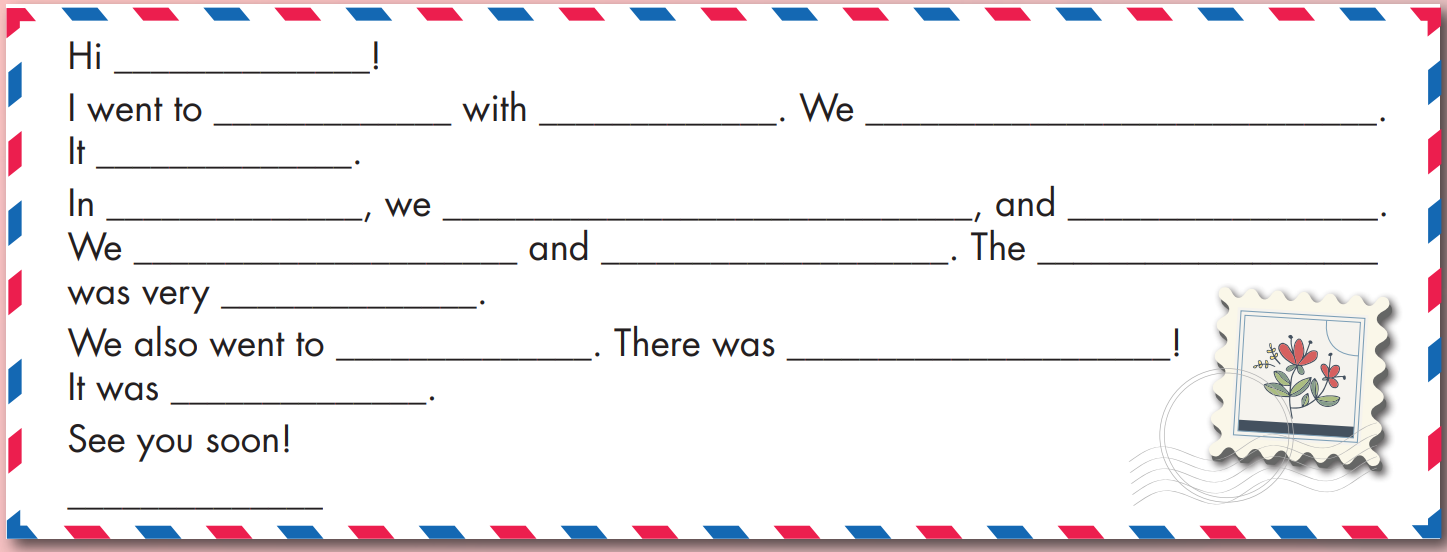 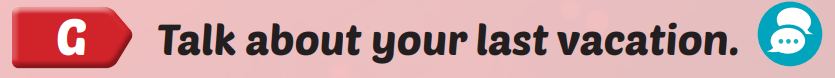 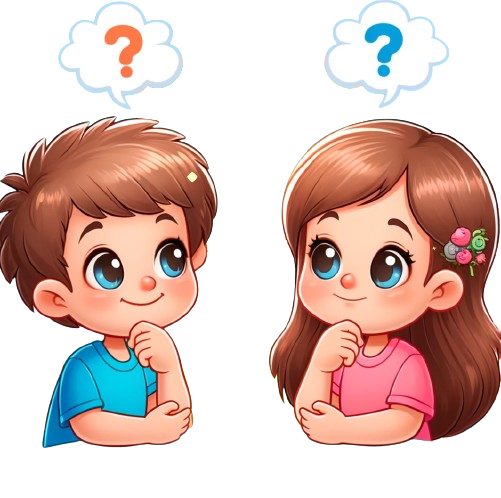 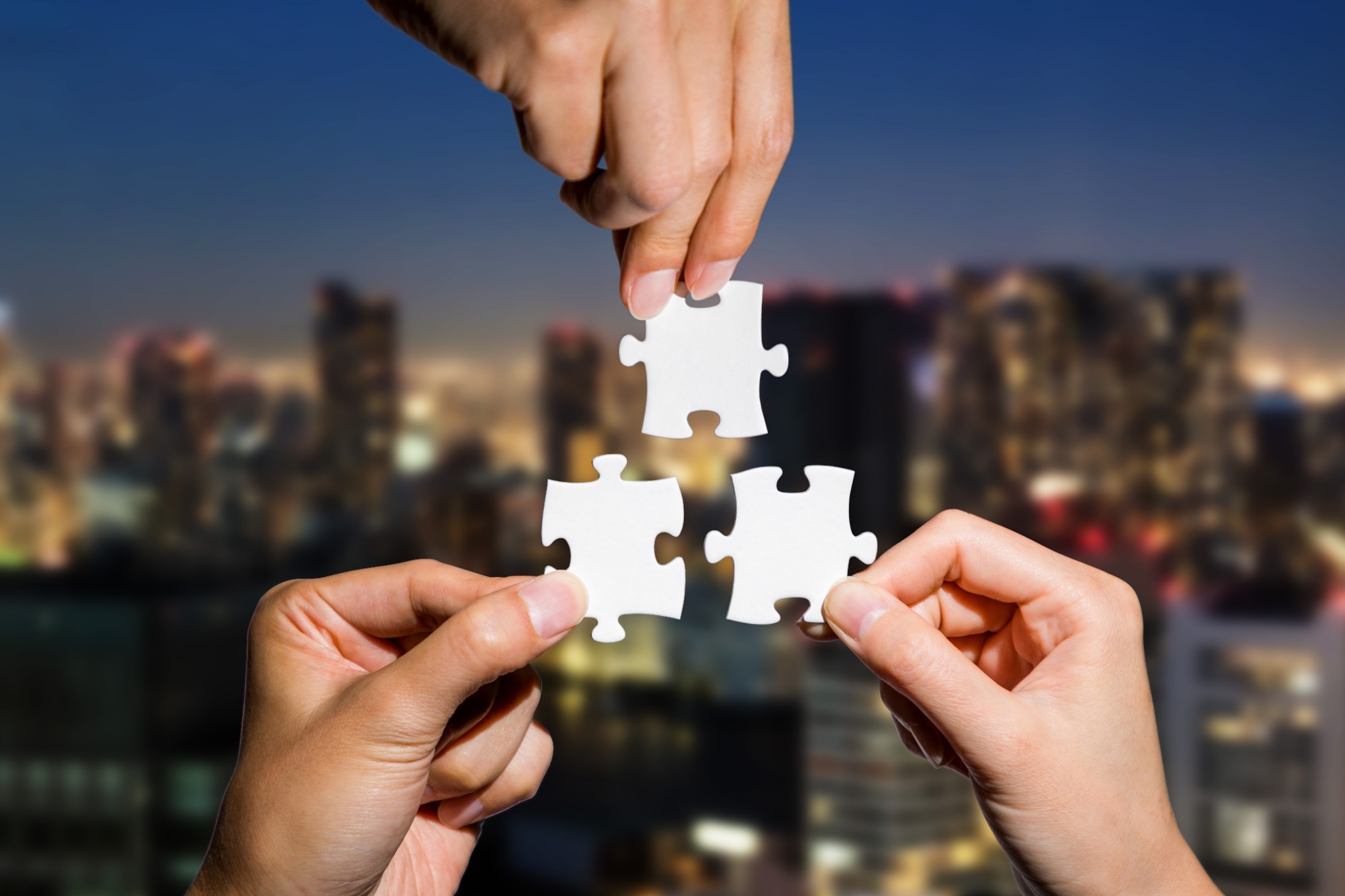 CONSOLIDATION
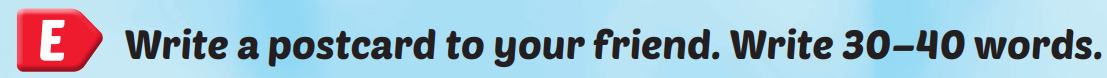 Extra Practice 
WB, page 39
1. What's your friend's name?
2. Where did you go?
3. How did you get there?
4. What did you do there?
Sample writing: 
Hi Ly!
My family went to Thailand. We went by plane. We went to the beach and swam in the ocean. It was beautiful. We also ate lots of delicious food. I'm having a great time. 
See you soon.
My
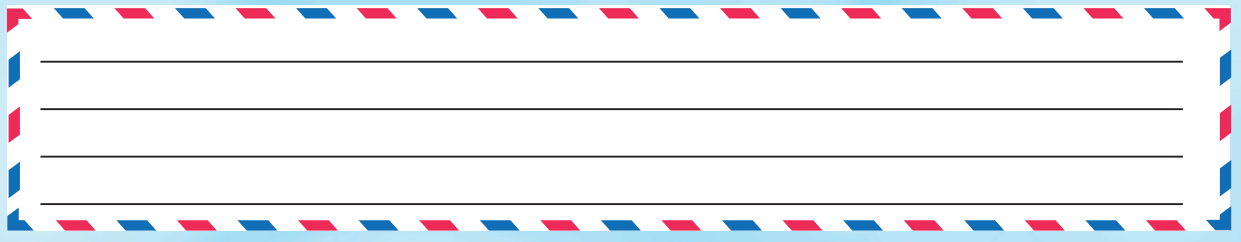 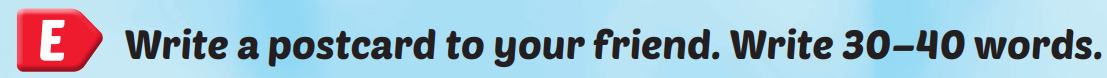 Extra Practice 
WB, page 39
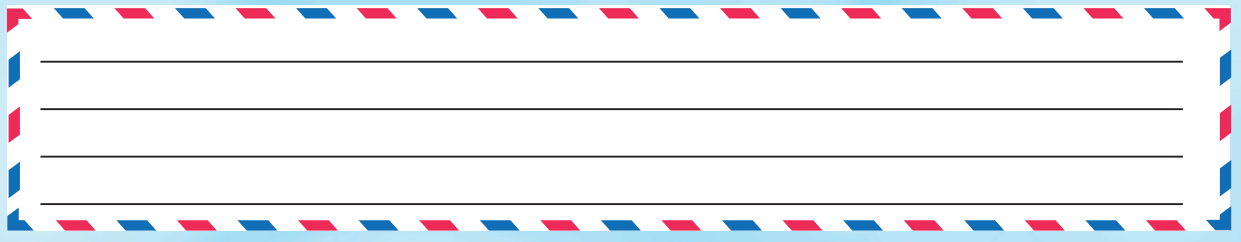 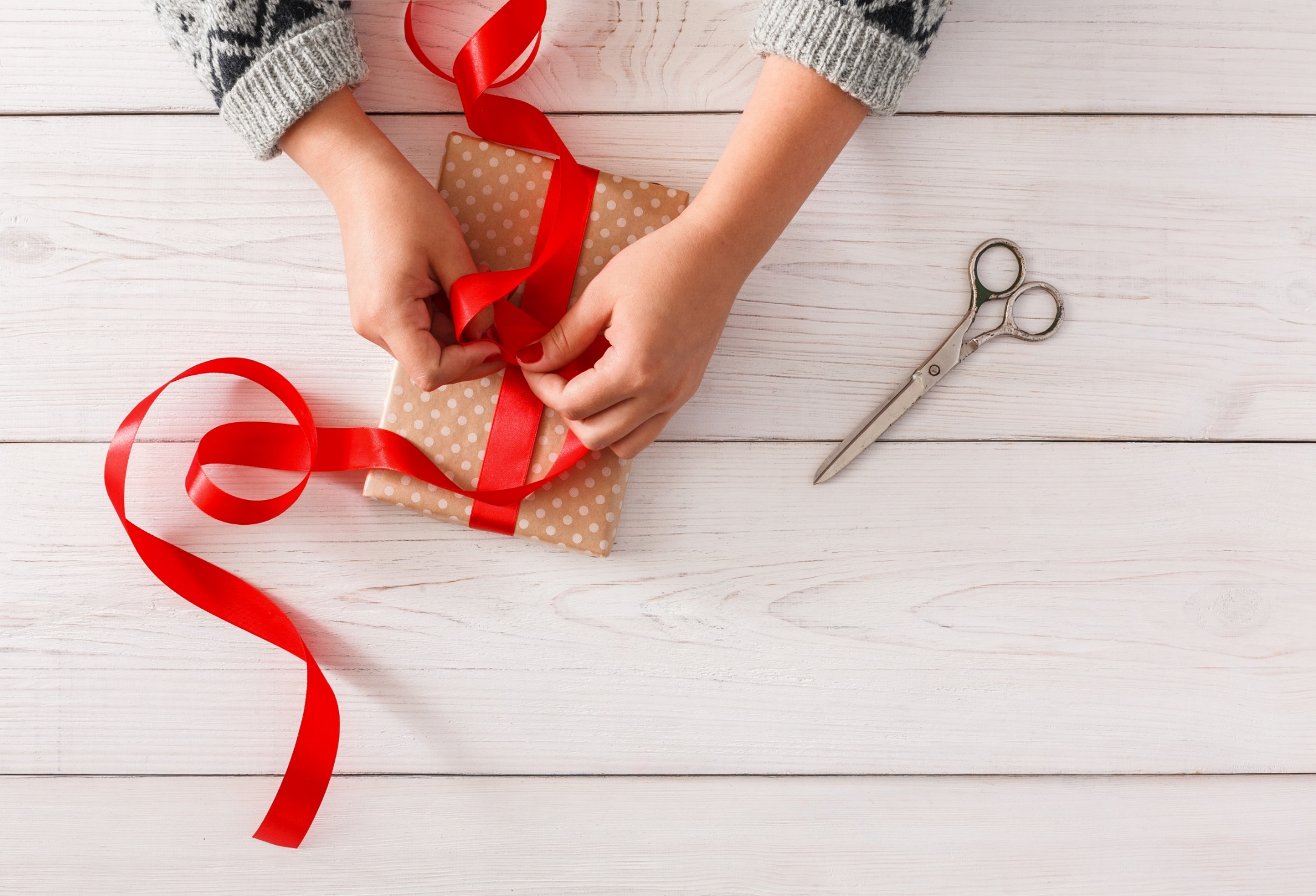 WRAP-UP
Today’s lesson
Speaking
Ask and answer about which country they went to and what they did there correctly.
Structures/ Sentence patterns

I went to Laos last month.
 - What did you do there? 
- I watched a soccer game.
Homework
Practice the vocabularies and structure, and make sentences using them. 
Do the exercises in Tiếng Anh 5 i-Learn Smart Start WB (page 19)
Do the exercises in Tiếng Anh 5 i-Learn Smart Start Notebook (page 25)
Prepare the next lesson (page 32 SB)
Play the consolidation games in Tiếng Anh 5 i-Learn Smart Start DHA App on www.eduhome.com.vn
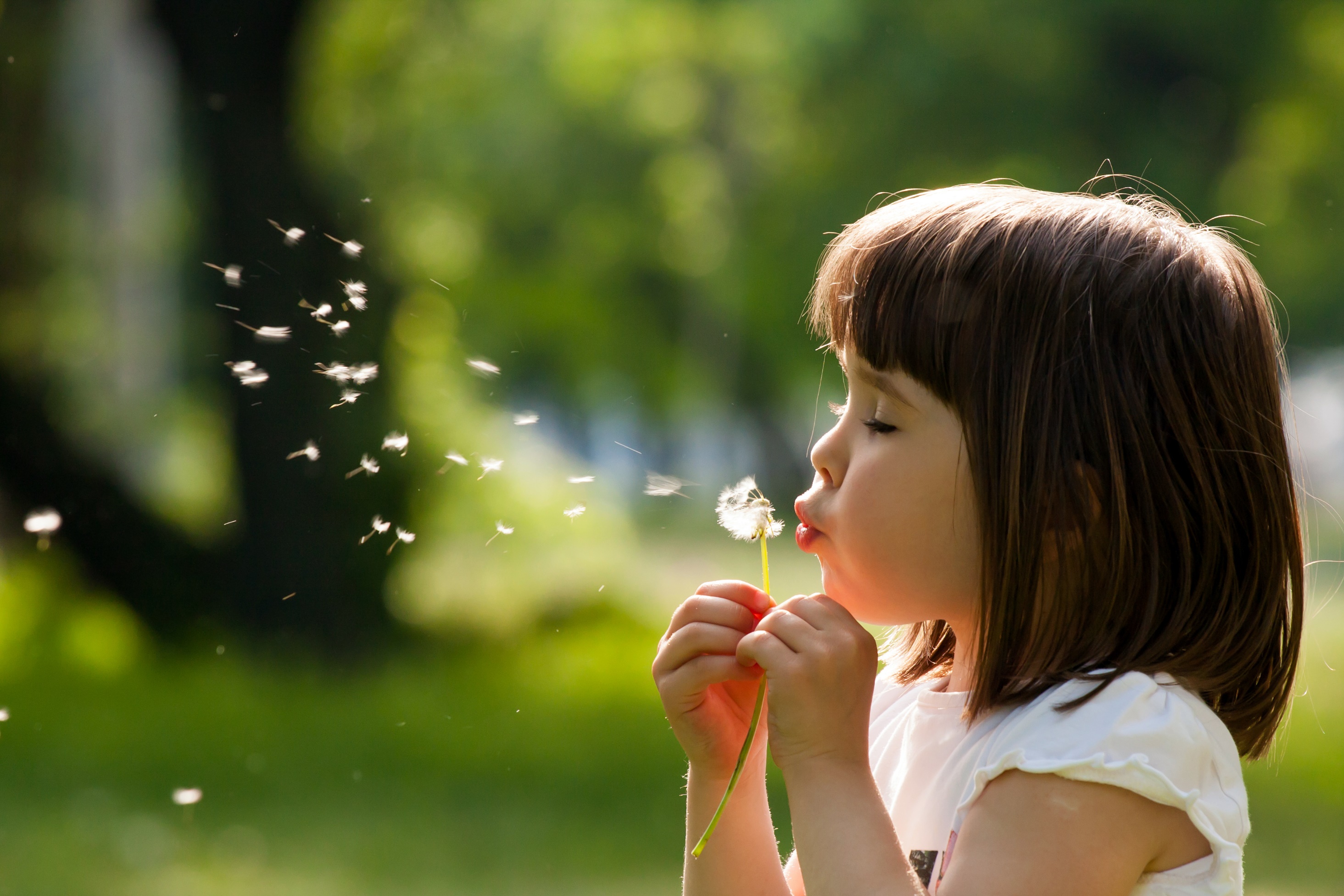 Enjoy your day!
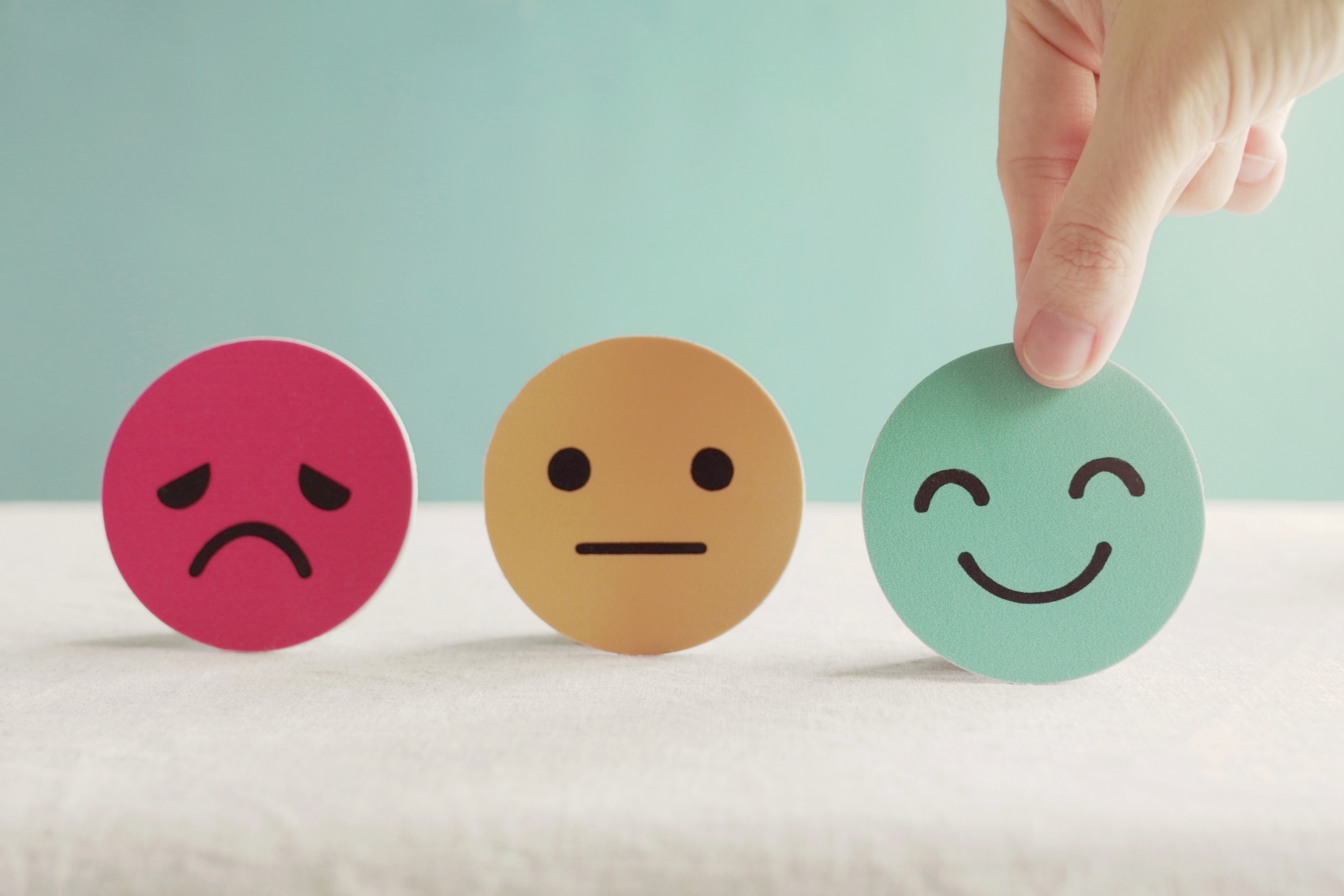 Lesson 3
Stay positive and have a nice day!